CR-Building StatusApril 2021
Thorsten Ziglasch 23/04/2021
CR-building status April 2021
No budget 


Therfore: 

no planning

no correction of errors

still not a functioning building

no cable routing

no low voltage distribution
Critical errors in the layout
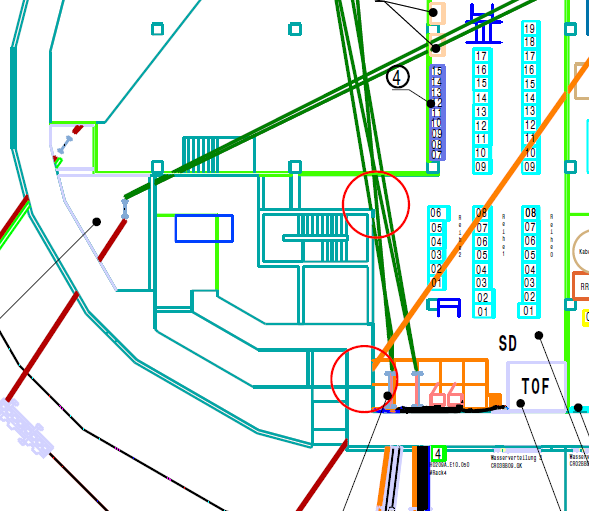 Critical errors in the layout
H0209A.E010.040   RRF

Unwanted pillars placed in the middle
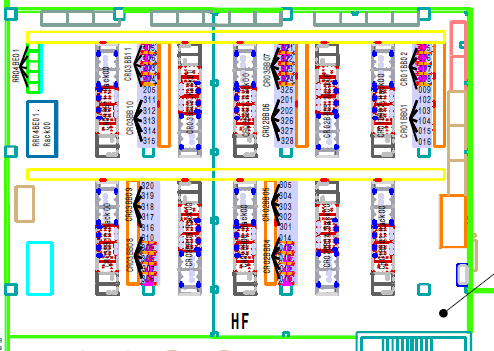 Critical errors in the layou
H0209A.E010.040   RRF
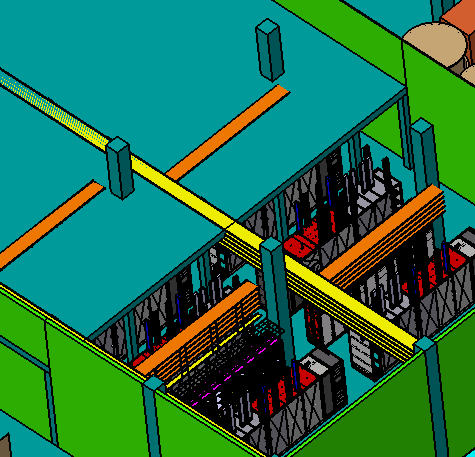 Tasks to complete
The owner report

-a lot of improvements but not yet finished

FSB sends a weekly report
Tasks to complete
The emergency switches
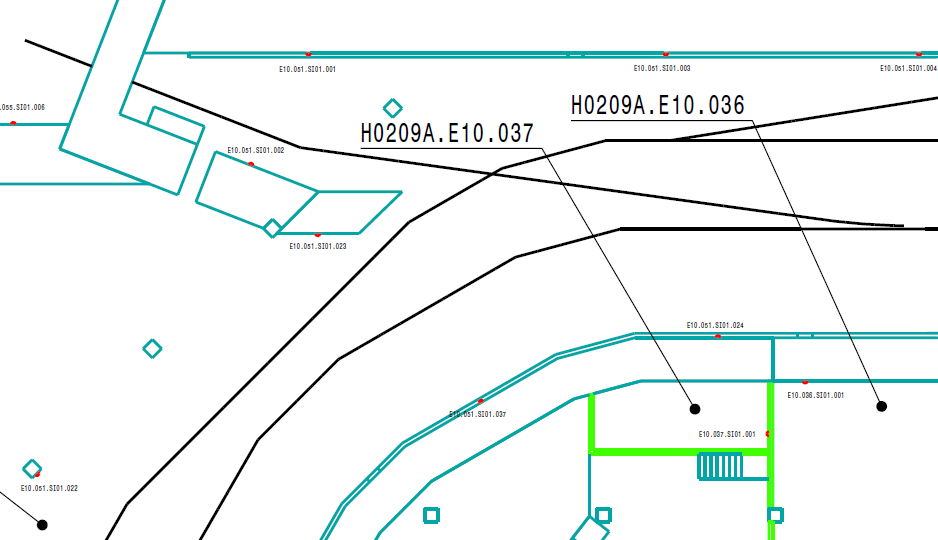 Tasks to complete
A matrix has to be created with the logic for the switches

Meaning: pushing a button xyz here cuts off power there

Problem:

there is no low distribution planned so we cannot name the rack of the low voltage distribution which is supposed to react to the emergency switches
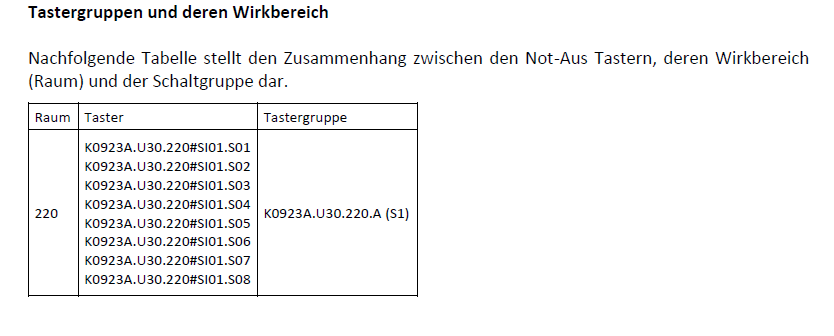 Tasks to complete
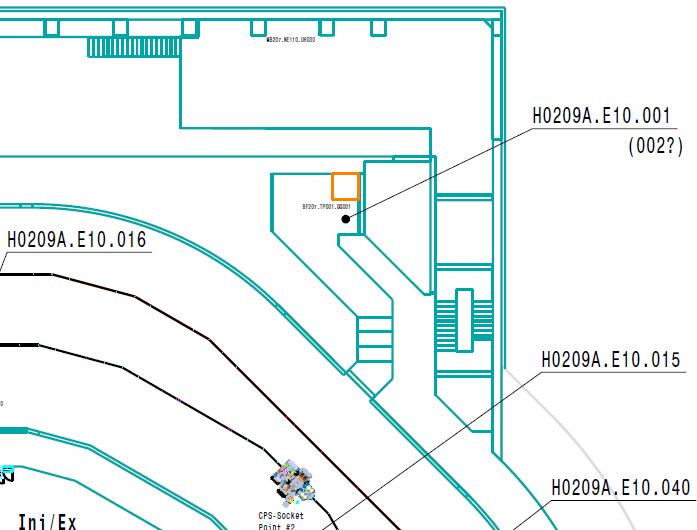 PAS
Tasks to complete
PAS

While placing the racks for PAS it was discovered that there are different versions of drawings distributed

Room numbers don‘t match 

CDB needs to be checked again

As soon as this is sorted out additional signal cables need to be entered into the CDB
Tasks to complete
Cooling water distribution (as discussed with C. Will)

Pressured air distribution  (as proposed by R.Cannas)
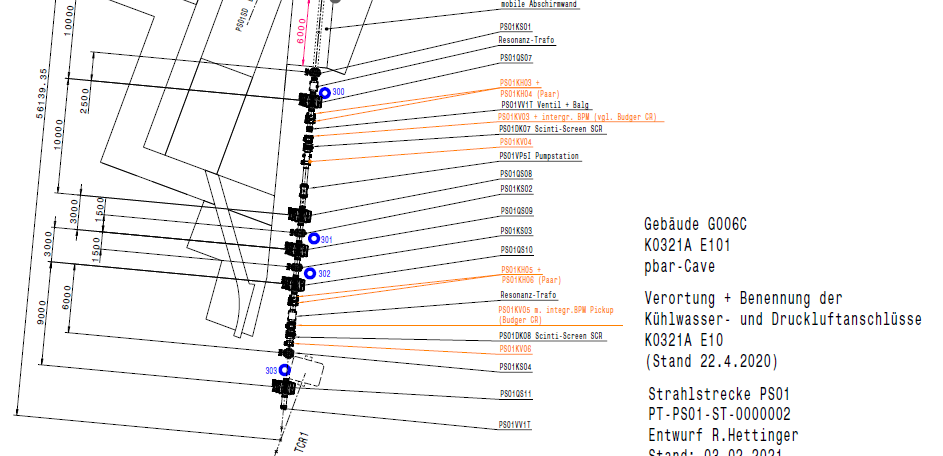 Tasks to complete
Brandlasten _ the fire load

All components in the CR-building are already included

Except: room H0209A.E010.015

The cable drums for the kicker cables (size and mass required) 

The cooling/isolating oil for the kickers (volume required 580l)



The layout of the fire extinguishing system will depend on this data